CHÀO MỪNG CÁC EM ĐẾN VỚI TIẾT
TOÁN LỚP 1
Giáo viên: ......................
BÀI 36: THỰC HÀNH XEM LỊCH VÀ GIỜ
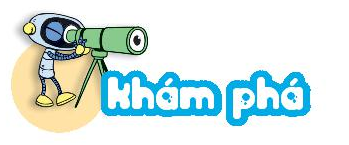 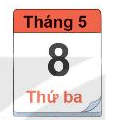 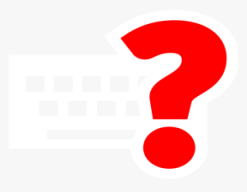 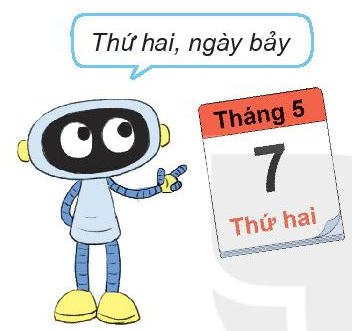 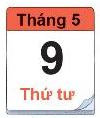 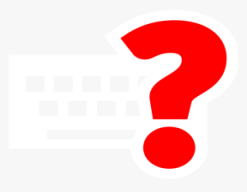 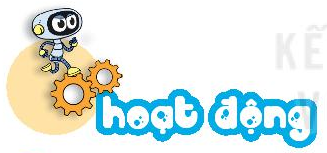 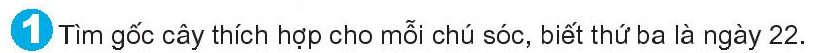 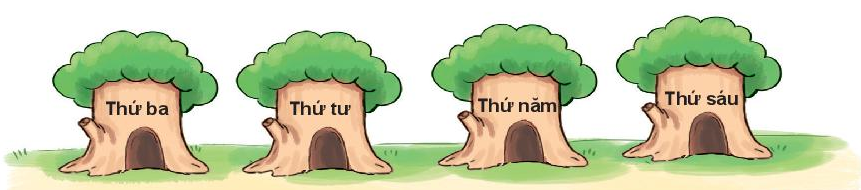 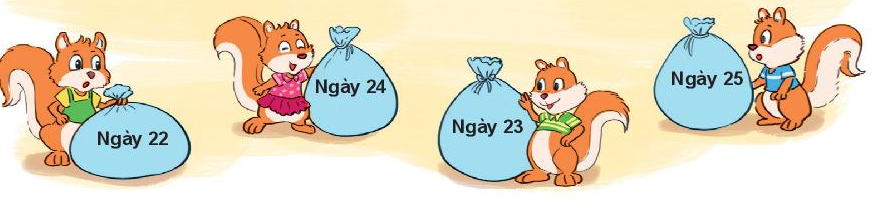 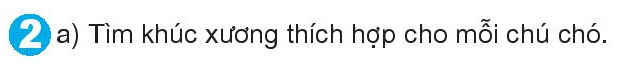 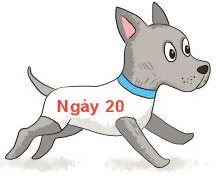 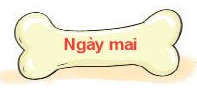 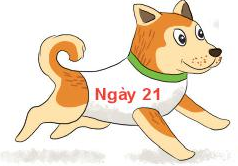 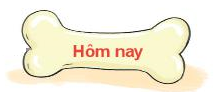 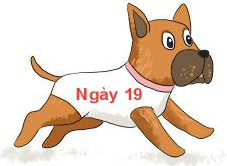 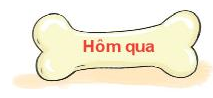 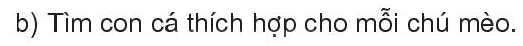 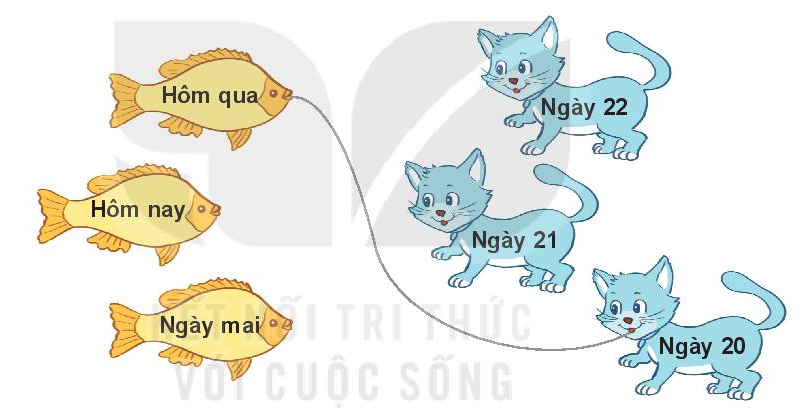 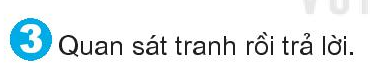 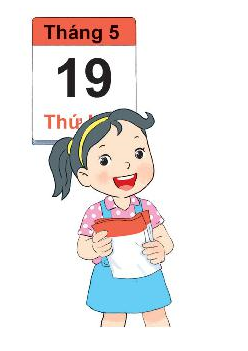 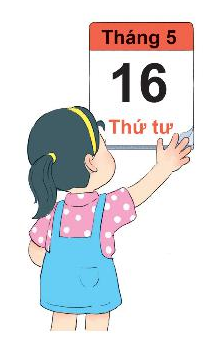 a) Mai đã xé đi bao nhiêu tờ lịch ?
Đáp án: 2 tờ
b) Em có biết ngày 19 là thứ mấy trong tuần không ?
Đáp án: Thứ bảy
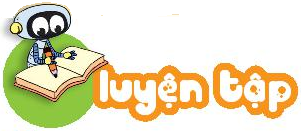 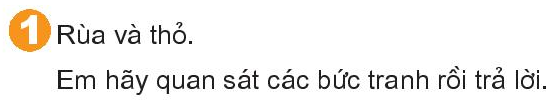 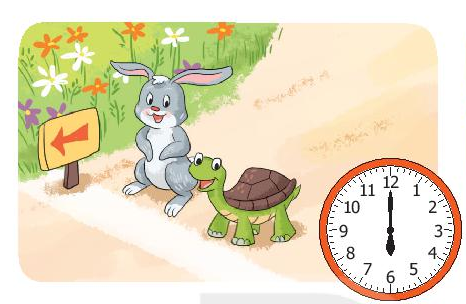 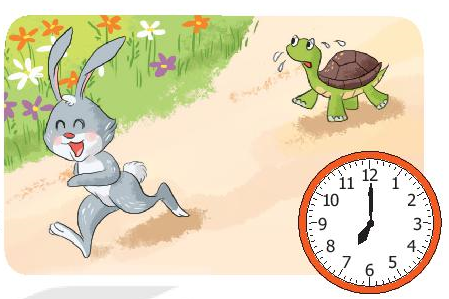 a) 6 giờ
7 giờ
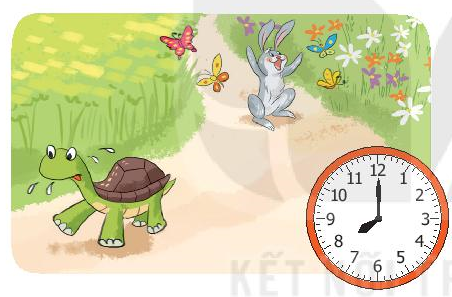 b) 8 giờ
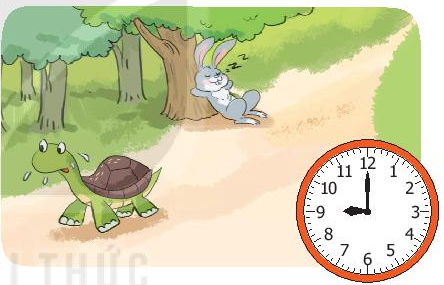 c) 9 giờ
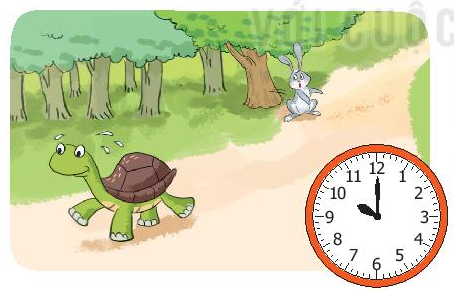 10 giờ
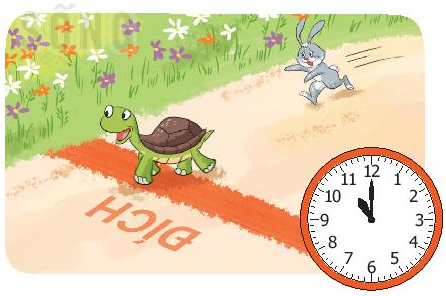 d) 11 giờ
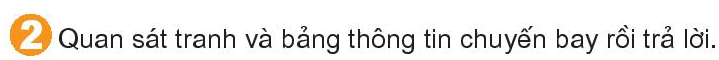 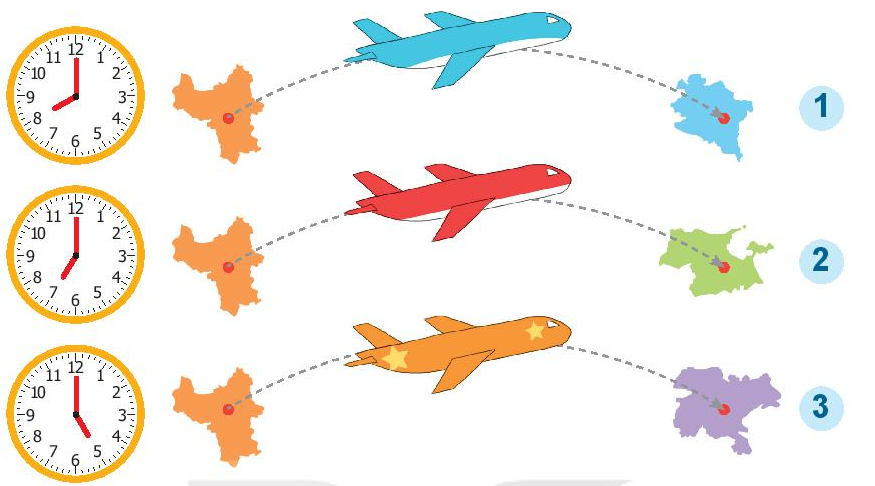 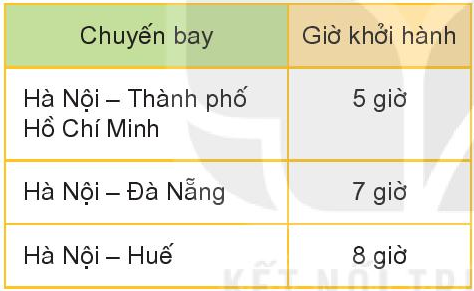 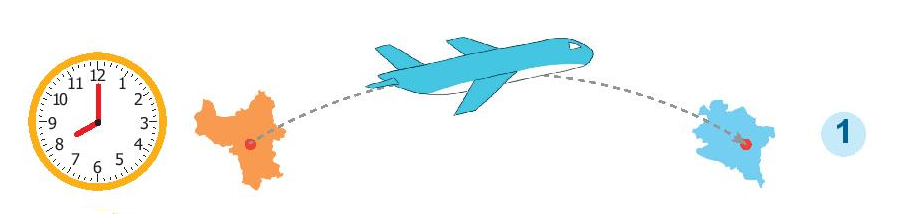 Huế
Chuyến bay: Hà Nội – Huế
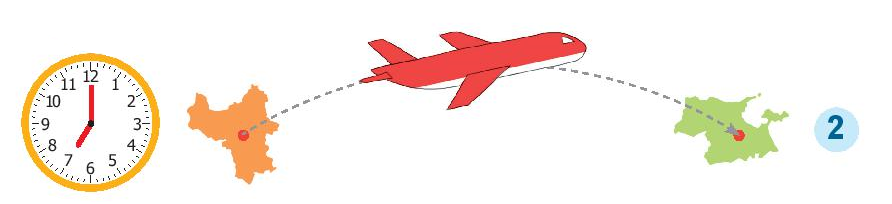 Đà Nẵng
Chuyến bay: Hà Nội – Đà Nẵng
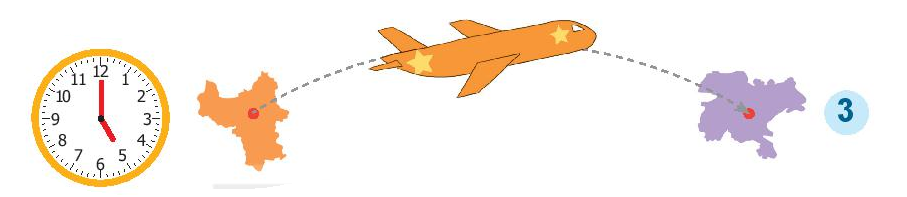 Chuyến bay: Hà Nội – Thành phố Hồ Chí Minh
Thành phố Hồ Chí Minh
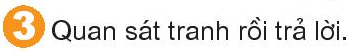 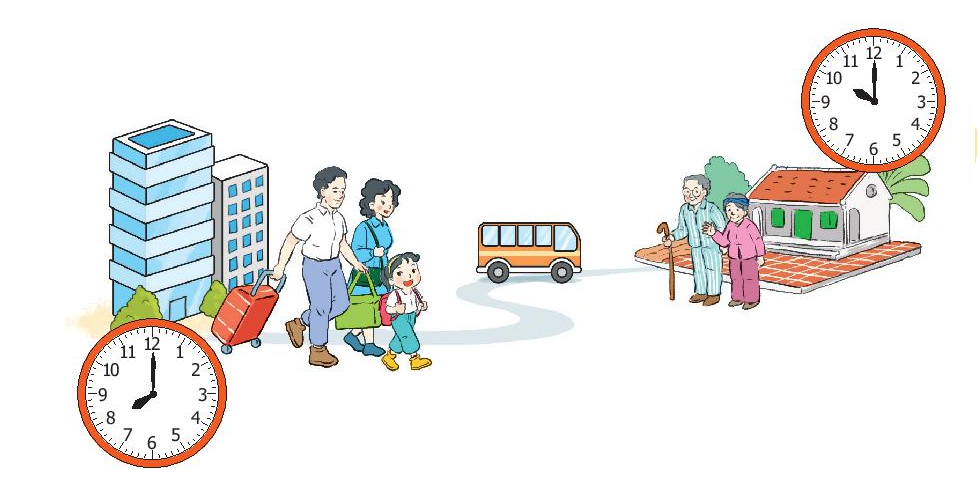 Đáp án: 2 giờ
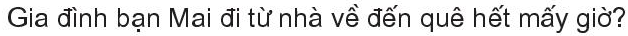 Dặn dò.......................................